توزيع مادة العلوم للصف الرابع  الابتدائي الفصل الدراسي الأول لعام 1445  هــ
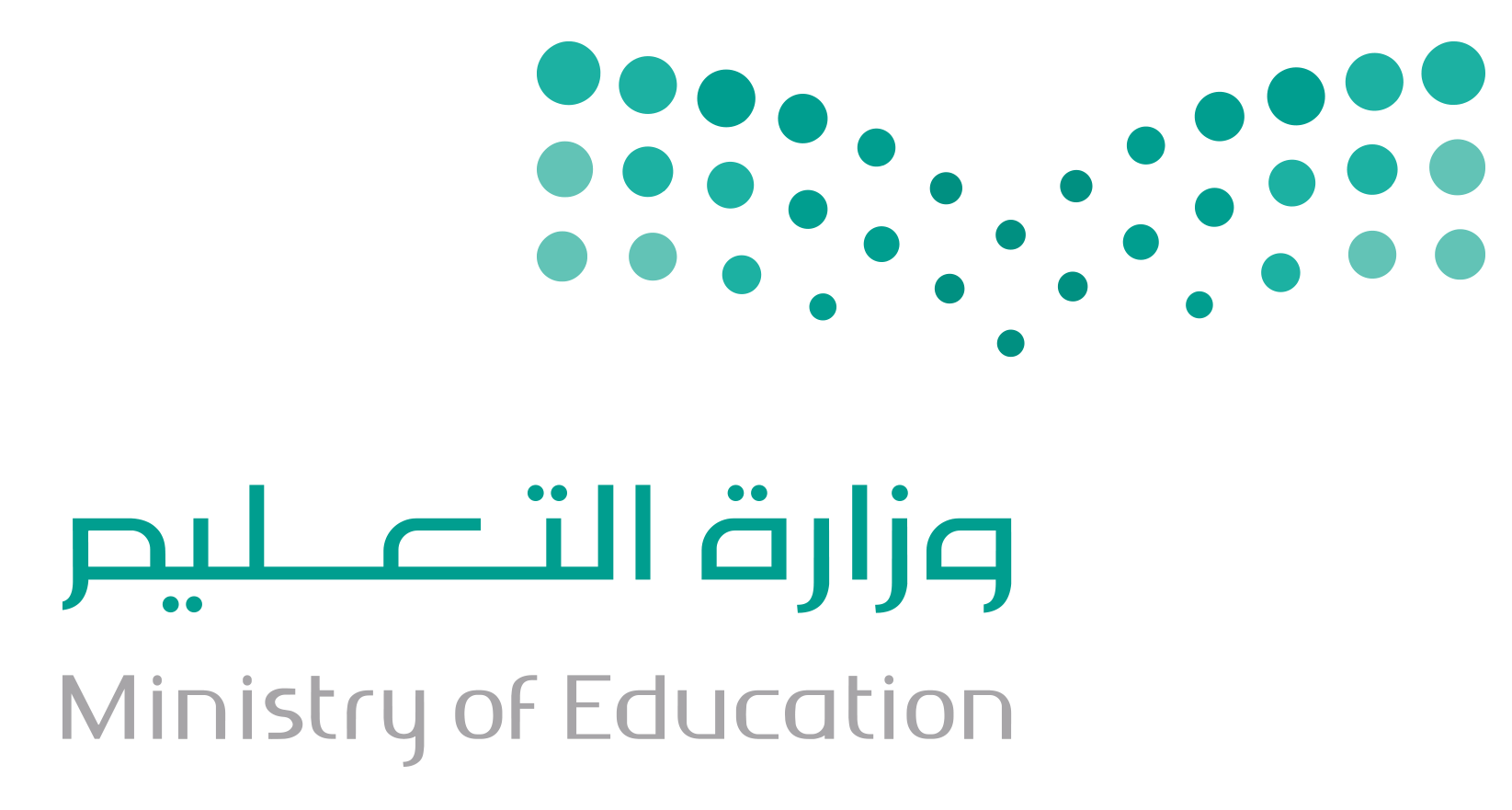 المملكة العربية السعودية
وزارة التعليم
الإدارة العامة للتعليم بــ
مدرسة
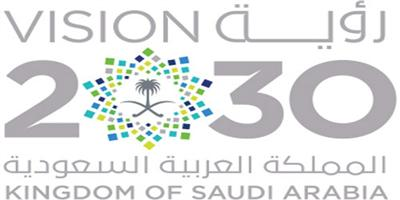 ملاحظات المعلمــ / ــة :
المعلمــ / ــة     : ..............................................   التوقيع  ........................... .................................................................

المشرفــ / ــة    :  ..............................................  التوقيع  ........................... .................................................................

مدير  المدرسة  :  ..............................................    التوقيع  ........................... .................................................................
الأسبوع الثالث عشر     28-  4   الى 2 – 5
الأسبوع الأول  4-2  الى 8-2
الأسبوع الثاني  11-2  الى 15-2
الأسبوع الثالث  18-2  الى 22-2
الأسبوع الرابع  25-2  الى 29-2
الأسبوع الخامس   2-3  الى 6-3
الأسبوع السادس   9-3  الى 13-3
الأسبوع السابع   16-3  الى 20-3
الأسبوع التاسع     30-3  الى 4 - 4
الأسبوع العاشر      7- 4   الى 11 - 4
الأسبوع الحادي عشر     14- 4   الى 18 - 4
الأسبوع الثاني عشر     21-  4   الى 25 - 4
الأسبوع الثامن    23-3  الى 27-3
ممالك المخلوقات الحية
الانظمة البيئة
تصنيف المخلوقات الحية - المملكة الحيوانية
الانظمة البيئة
المملكة الحيوانية
تصنيف المخلوقات الحية
المملكة الحيوانية
التهيئة و الاستعداد
المملكة الحيوانية -  الانظمة البيئة
الانظمة البيئة
الانظمة البيئة
الانظمة البيئة
1
الجماعات الحيوية – المنطقة الحيوية       102- 103
الخلايا التهيئة و الاستكشاف                   26 -27
مراجعة الفصل الثاني – نموذج اختبار 2      86 – 94
مرجعيات الطالب – أجهزة الجسم 2      142 - 145
التهيئة و الاستكشاف                      38 – 39
1
1
التهيئة والاستعداد
الحيوانات الفقارية – تهيئة واستكشاف       68 – 69
1
مراجعة الفصل الثالث                               131-132
1
مراجعة  الفصل الأول – نموذج اختبار 1  50  – 53
1
1
1
1
1
1
إجازة اليوم الوطني
ما السلسة الغذائية                            112-113
1
كيف تتحرك الحيوانات                        78 – 79
المصطلحات                                146 - 150
2
2
ما المخلوقات الحية                                 28-29
2
2
اختبار منتصف الفصل الدراسي الأول
2
2
مناطق حيوية مائية – مراجعة الدرس       104-105
كيف يغير الناس النظام البيئي                 124 -125
2
2
2
2
2
2
نموذج اختبار 3                               133-136
الحيوانات اللالفقارية – تهيئة واستكشاف  56 – 57
اختبار تشخيصي قبلي 1
كيف تصنف المخلوقات الحية             40  – 41
هل هناك فقاريات اخرى                        70 – 72
ما الشبكة الغذائية                           114- 115
كيف ينتقل الدم والغازات في جسم الحيوانات  80- 81
ما الثديات  -مراجعة الدرس                    73 - 74
3
العلاقات في الانظمة البيئية – الاستكشاف   108-109
مراجعة شاملة
ماذا يحدث عندما يتغير النظام                126 – 127
الخلايا النباتية والحيوانية،  كيف تنتظم الخلايا 32 -33
كيف تنظم المخلوقات الحية في مملكة     42 – 43
3
3
مقدمة في الانظمة البيئة – تهيئة واستكشاف  98- 99
مرجعيات الطالب – أجهزة الجسم 1           138 - 141
ما اللافقاريات                                  58 – 60
خطة علاجية 1
3
3
3
3
3
3
ما هرم الطاقة – مراجعة الدرس          116- 117
3
3
3
كيف يمكن منع الانقراض – مراجعة الدرس 128 – 129
4
مراجعة شاملة
4
ما خصائص المخلوقات                     44 - 45
كيف يهضم الطعام – مراجعة الدرس         82- 83
اجهزة اجسام الحيوانات – تهيئة واستكشاف  76- 77
4
ما النظام البيئي                            100-101
4
4
تغيرات الانظمة البيئية –تهيئة واستكشاف 120-121
4
كيف يمكن مشاهدة الخلايا – مراجعة الدرس     34 -35
ما المفصليات – كيف تصنف الديدان مراجعة الدرس61 – 62
إجازة نهاية أسبوع مطولة
4
4
4
4
4
4
الطريقة العلمية                            10 – 17
كيف تعتمد المخلوقات على بعضها           110-111
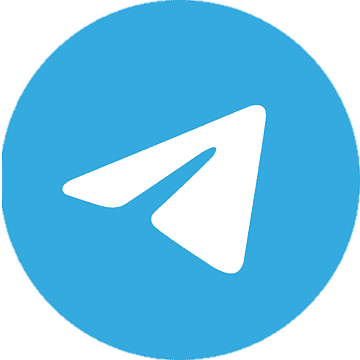 https://t.me/Presentationyosef
برزنتيشن العلوم للمرحلة الابتدائية
مالذي يسبب تغير النظام البيئيى                    122 - 123
اختبار نهاية الفصل الدراسي الأول
نهاية الفصل الدراسي الأول
presentation
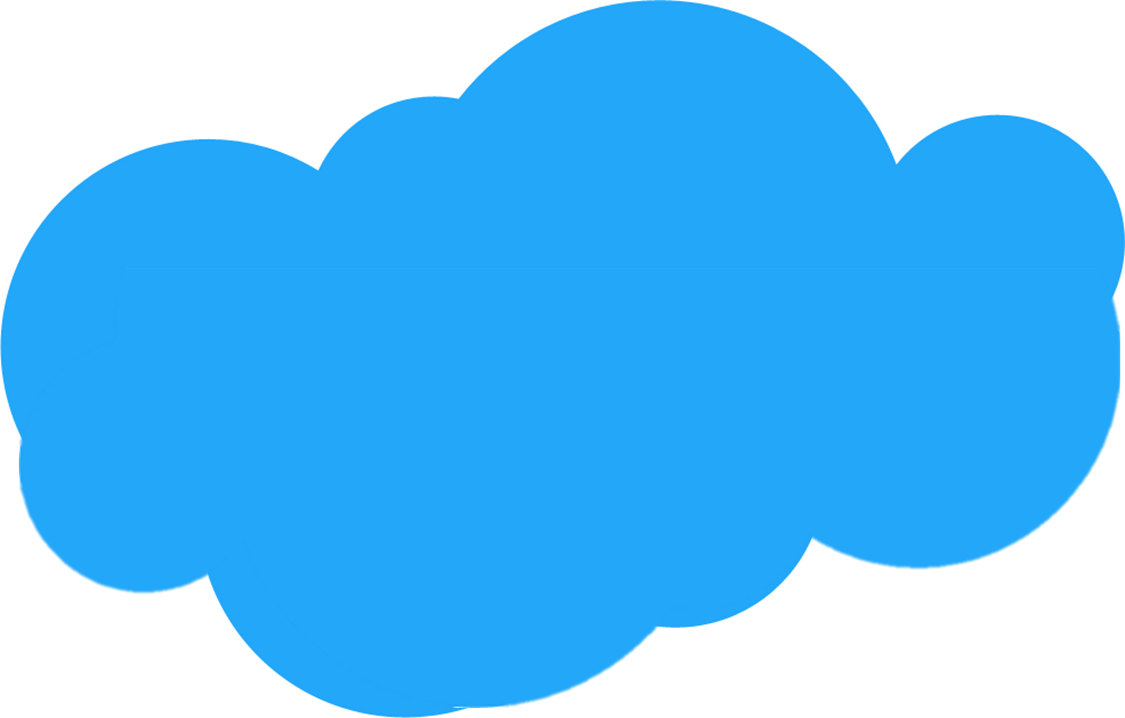